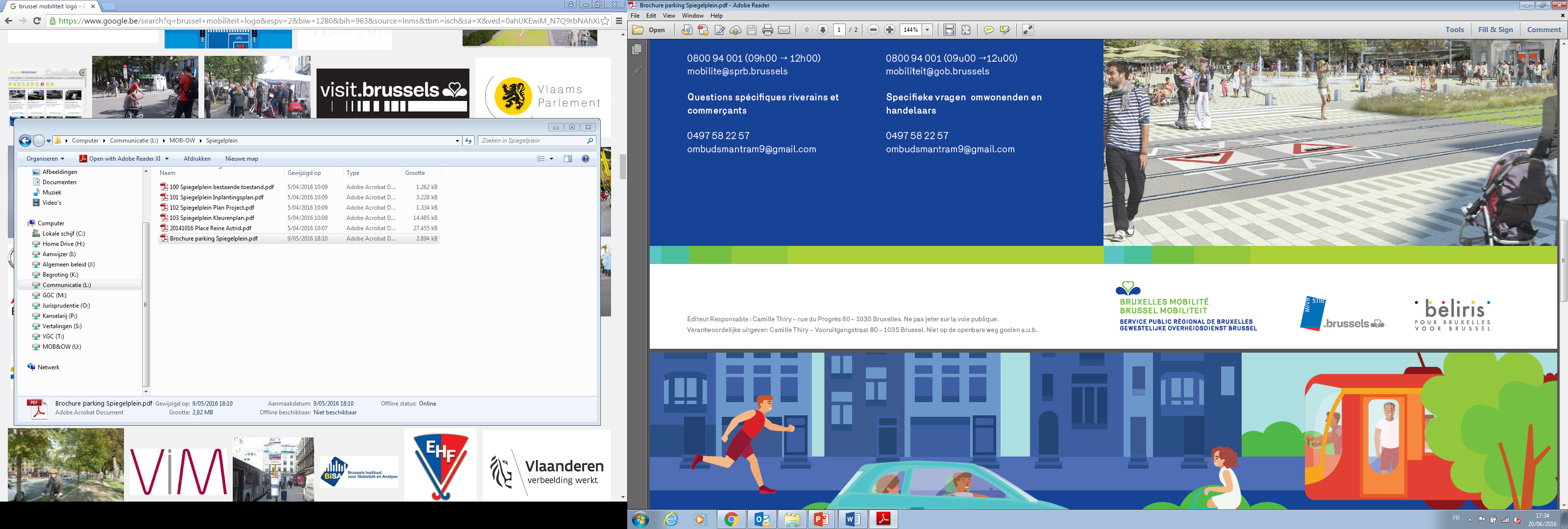 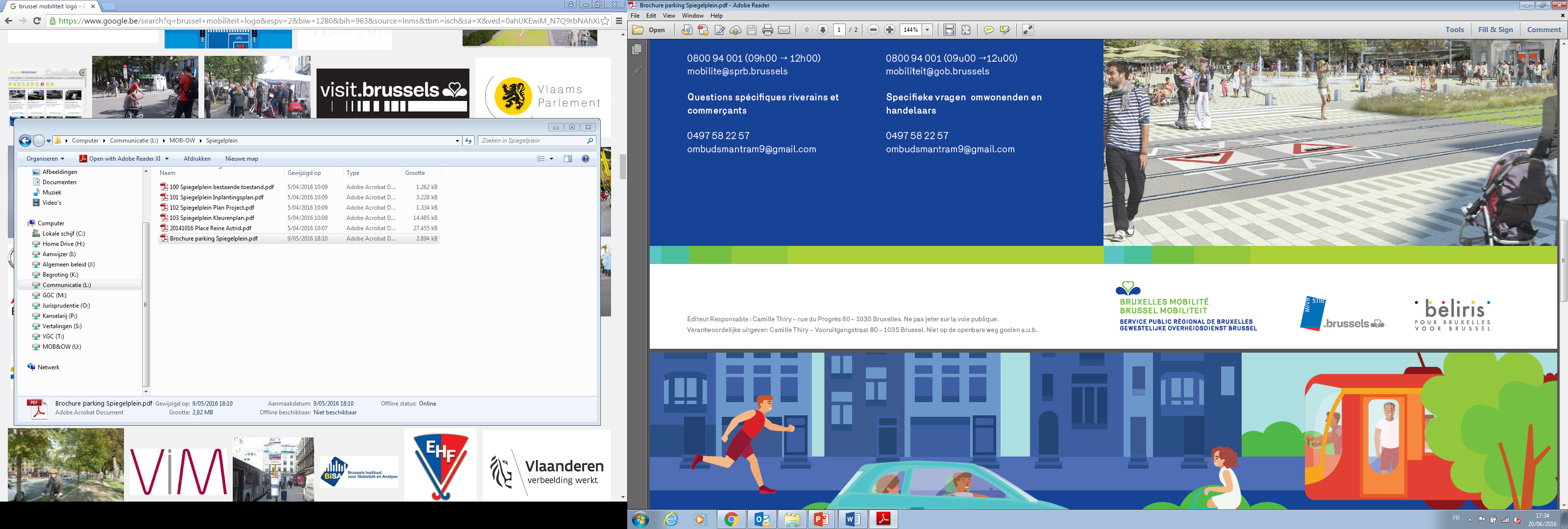 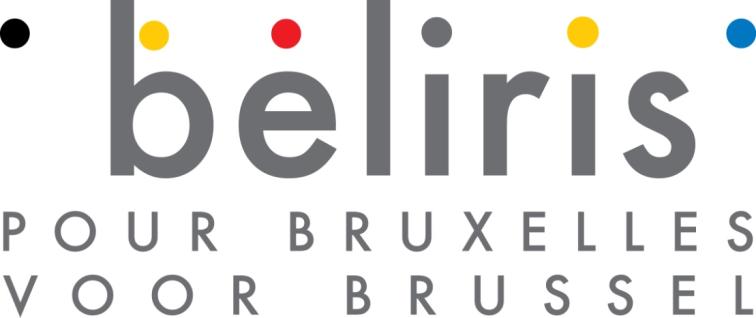 Openbare informatievergadering Handelaren – Pool SpiegelZomer/Herfst 2017: Werken T9/T19
Jette - 22/06/2017
Tentoonstellingslaan – Eeuwfeestplein – Jetselaan – Jetsesteenweg – Léon Théodorstraat
JUNI
2017
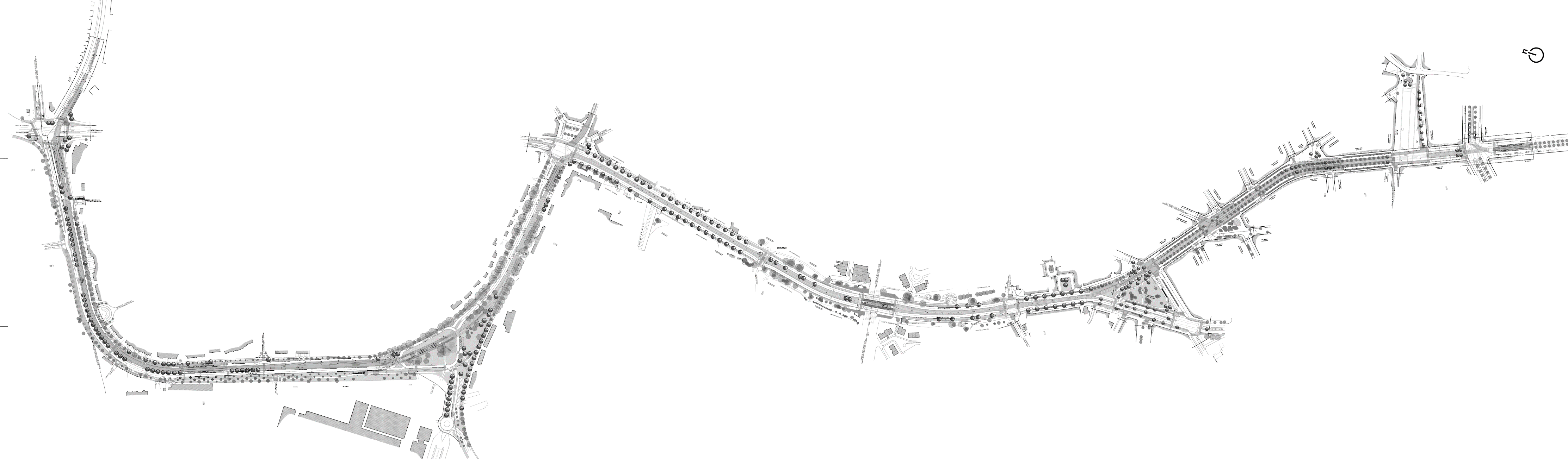 Werken in fases tot in augustus 2017
Aanleg van voetpaden en wegen
Juni 2017 – December 2017
Verkeer afgesloten
Bouw van het elektrische onderstation
Eind februari - November 2017
Plaatsing van sporen en bovenleidingen aan het station SIMONIS

Sluiting van het station Simonis in juni, juli en augustus 2017

Organisatie van T-Bussen
X
X
VIVAQUA Rioleringen
April - Juni 2017
Werken Brussel Mobiliteit (DIOV)
Werken voetpaden en wegen
Juni 2017 – Oktober 2017
Werken MIVB
Werken nutsvoorzieningen
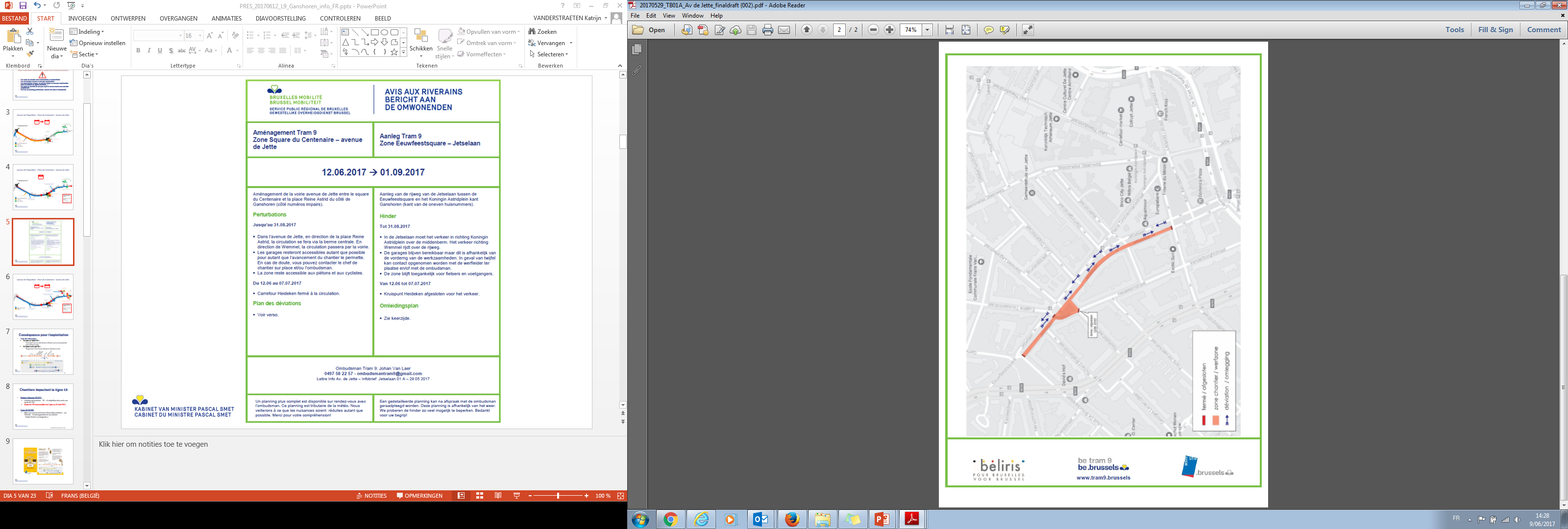 Tentoonstellingslaan – Eeuwfeestplein – Jetselaan – Jetsesteenweg – Léon Théodorstraat
AUG
JULI
2017
2017
Plaatsing van de sporen op de Jetsesteenweg en het Koningin Astridplein
Augustus
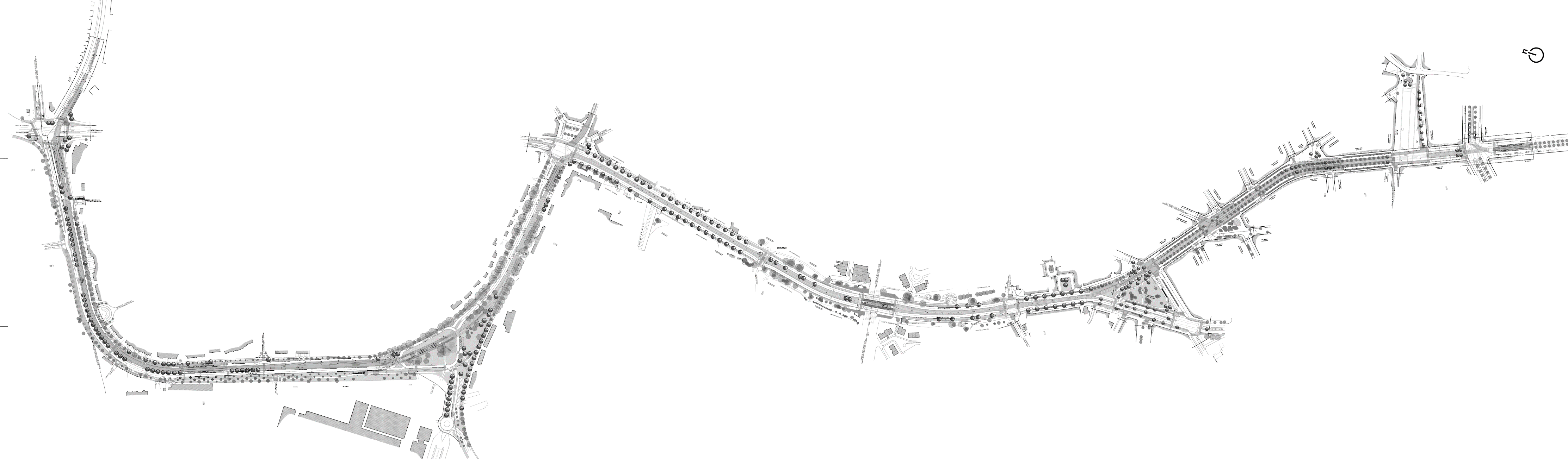 Vivaqua
Juli
Tijdelijke verbindingsstrook Wemmel - Timmermans
Plaatsing van de sporen
Juli-Augustus
In 2 fases
Aanleg van voetpaden en wegen
Mei 2017 - December 2017
Proximus
Verplaatsing van een ruimte
Verkeer afgesloten
Herinrichting van de halte Spiegel
Augustus 2017 tot Oktober 2017
Onderstation
Eind februari - November 2017
Plaatsing van sporen en bovenleidingen aan het station SIMONIS

Sluiting van het station Simonis in juni, juli, augustus 2017

Organisatie van T-Bussen
X
X
Aanleg van voetpaden en wegen
Eind juni - Begin september
Werken Brussel Mobiliteit (DIOV)
Werken voetpaden en wegen
Juni - Eind oktober
Werken MIVB
Werken nutsvoorzieningen
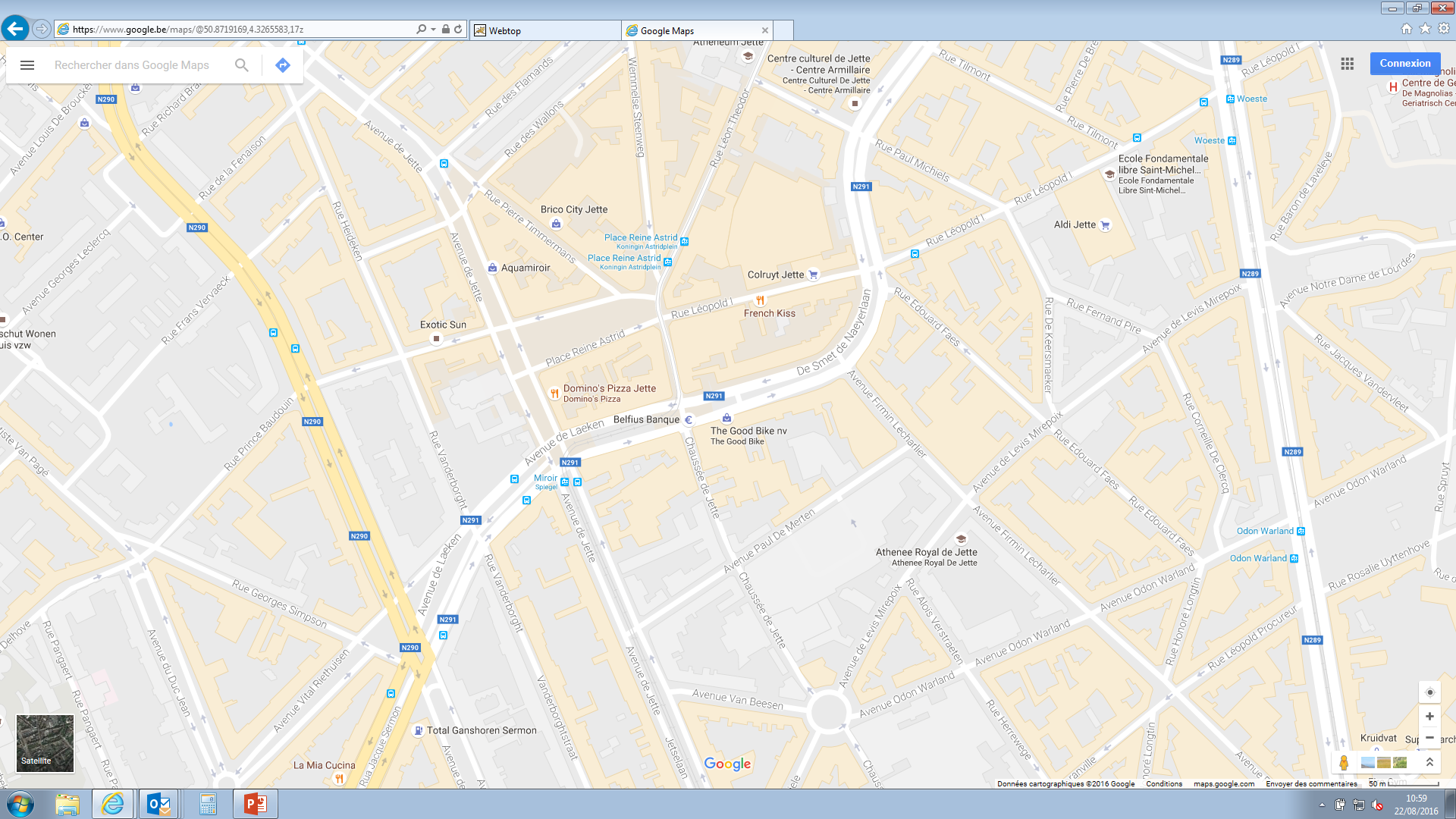 Omleidingen van ~ 3/07/2017 tot 30/07/2017
Fase 1C 
3/07/2017  ~ 30/07/2017
Omleiding Grondwetlaan
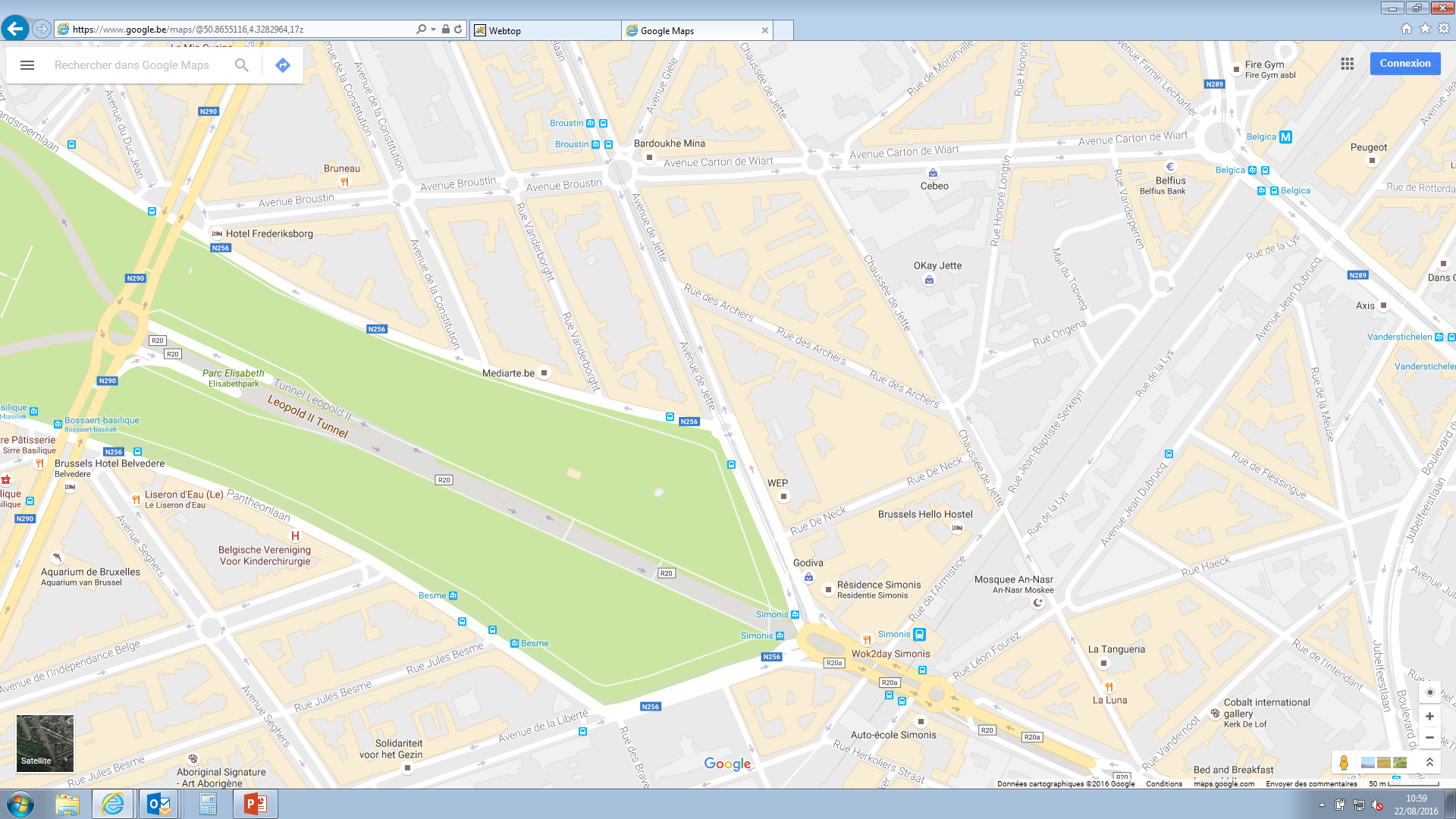 Verkeer behouden op de Jetselaan richting Simonis
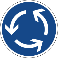 Werf SIMONIS
2/06/2017-31/08/2017
Jetsesteenweg / Léon Théodorstraat
3/07/2017- 24/09/2017
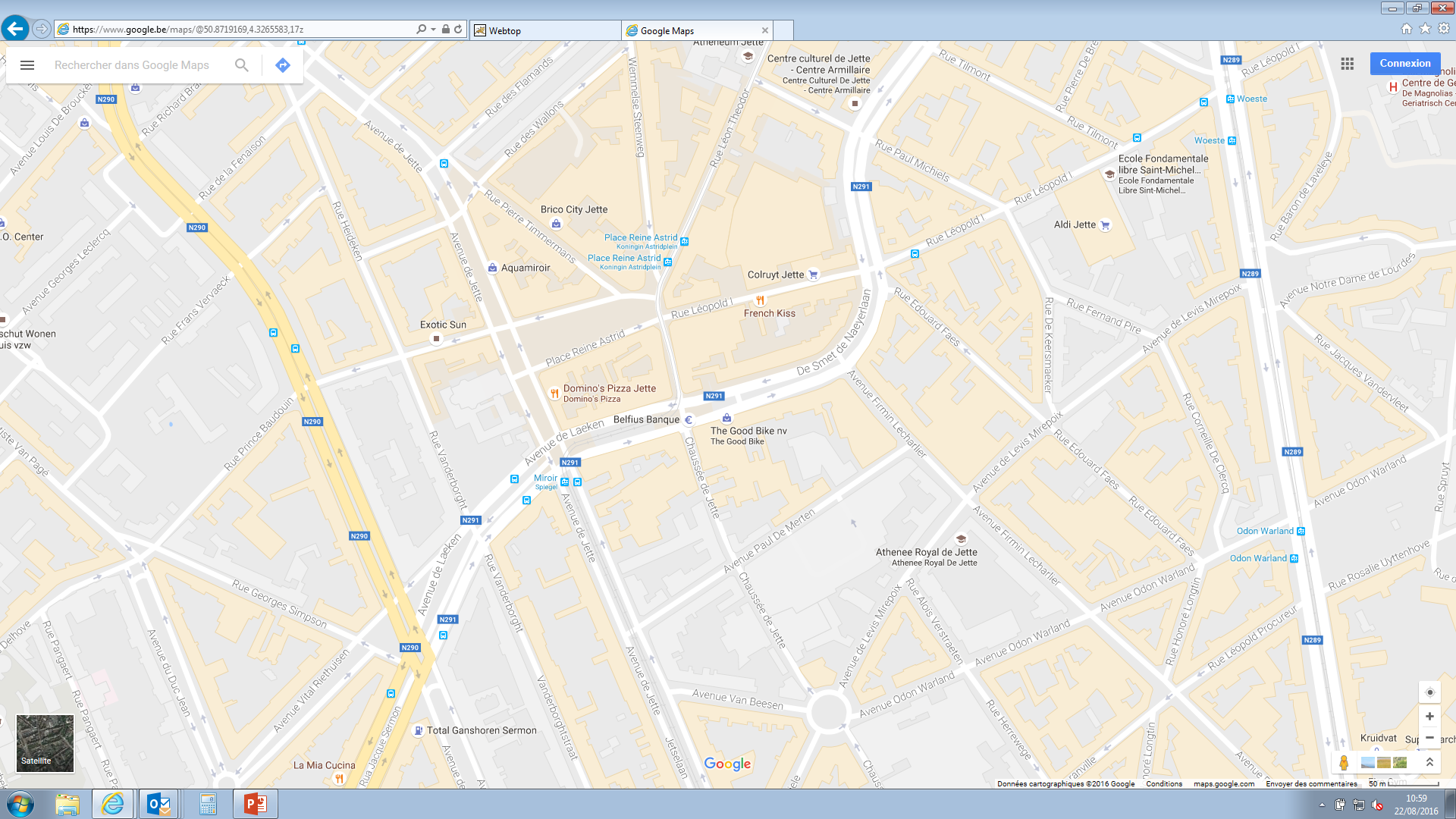 Omleidingen van ~ 30/07/2017 tot 28/08/2017
Omleiding Grondwetlaan
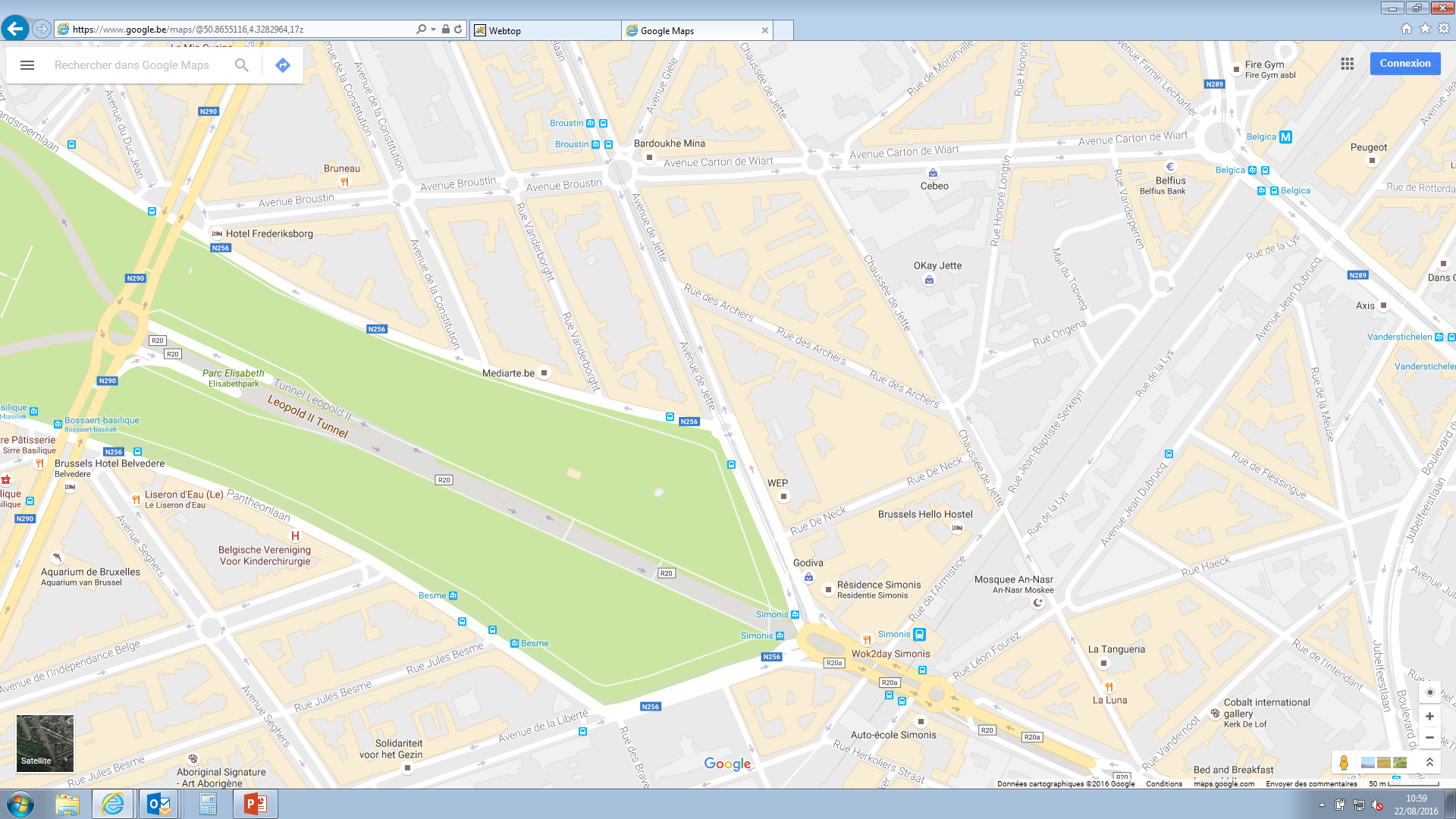 Verkeer behouden op de Jetselaan richting Simonis
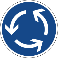 Werf SIMONIS
2/06/2017-31/08/2017
Fase 1B 
 30/07/2017 - 28/08/2017
Jetsesteenweg / Léon Théodorstraat
3/07/2017- 15/12/2017
Zoom - Kruispunt Jetselaan / Laken
JULI
2017
Verkeer behouden in beide richtingen op de Lakenselaan


Voetpaden en handelszaken steeds toegankelijk binnen de werfzone
Zoom - Kruispunt Jetselaan / Laken
AUG
2017
Verkeer behouden in beide richtingen op de Lakenselaan


Voetpaden en handelszaken steeds toegankelijk binnen de werfzone
Zoom - Jetsesteenweg / Léon Théodorstraat
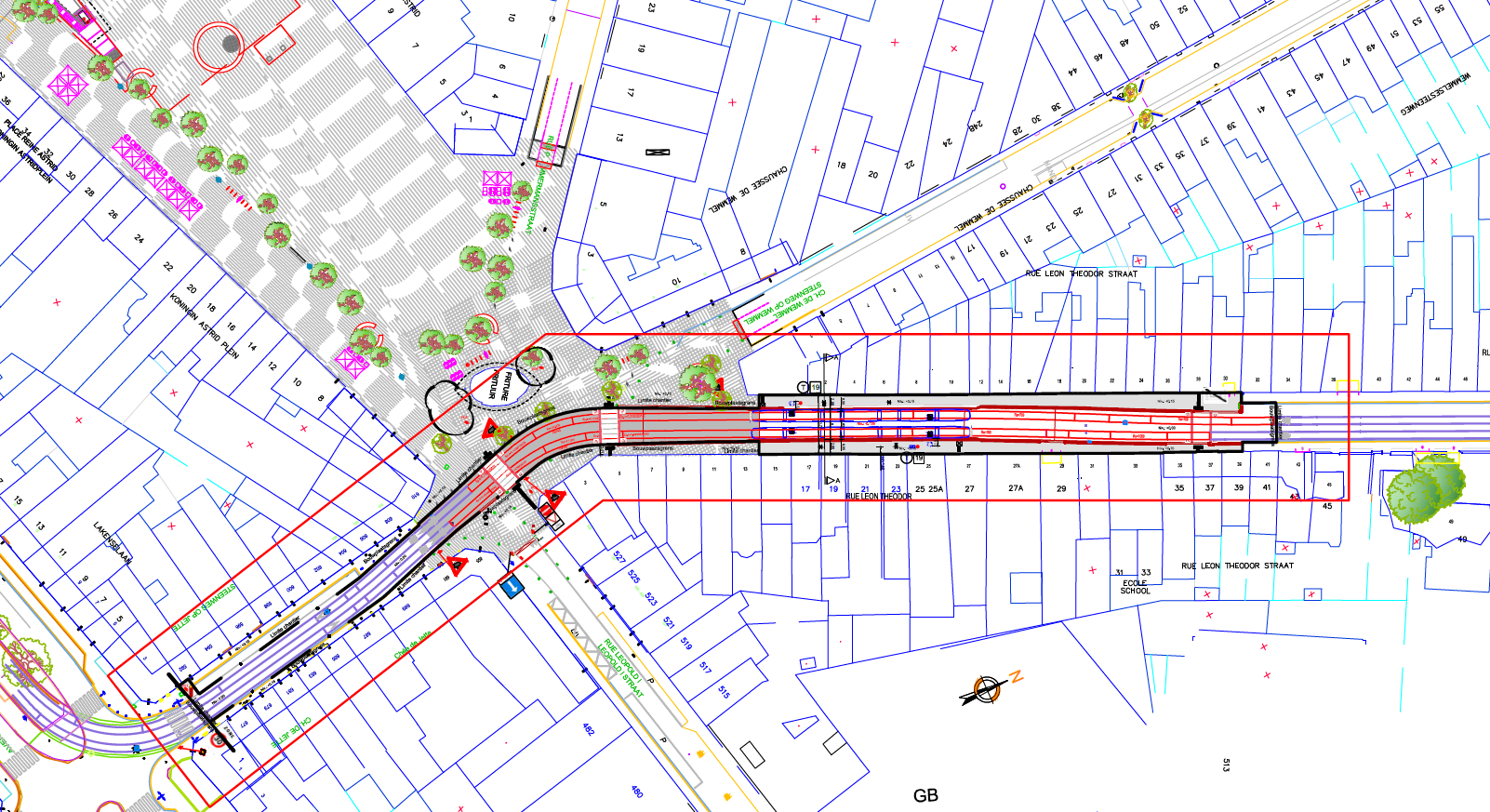 Fase 1 - van 3 juli tot 9 juli

Gele zone: 
Demontage van de sporen door de MIVB

Voetpaden en handelszaken toegankelijk
Zoom - Jetsesteenweg / Léon Théodorstraat
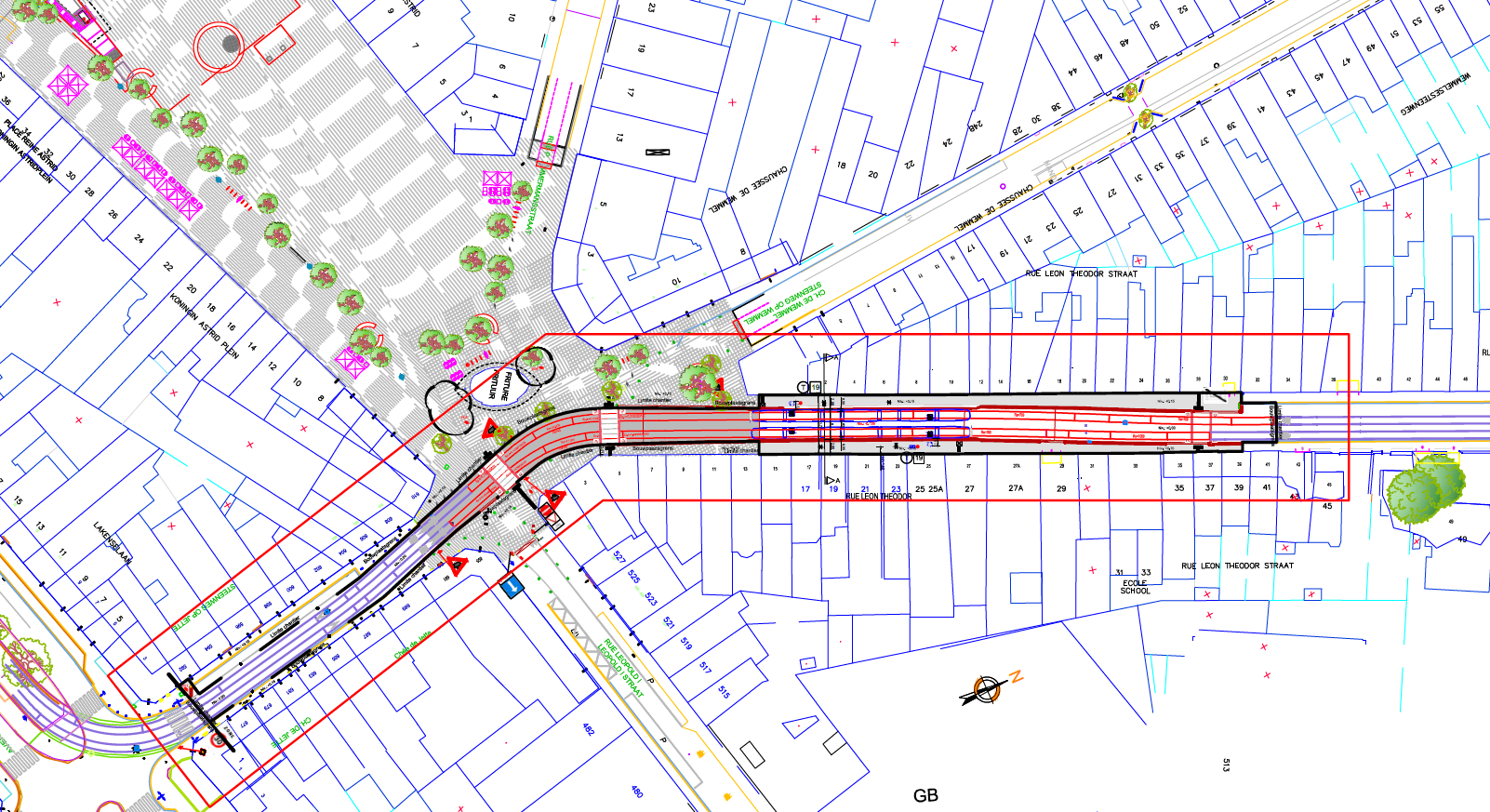 Fase 2 - van 10 juli tot 30 juli 

Blauwe zone
Verbindingen door Vivaqua

Voetpaden en handelszaken toegankelijk
Zoom - Jetsesteenweg / Léon Théodorstraat
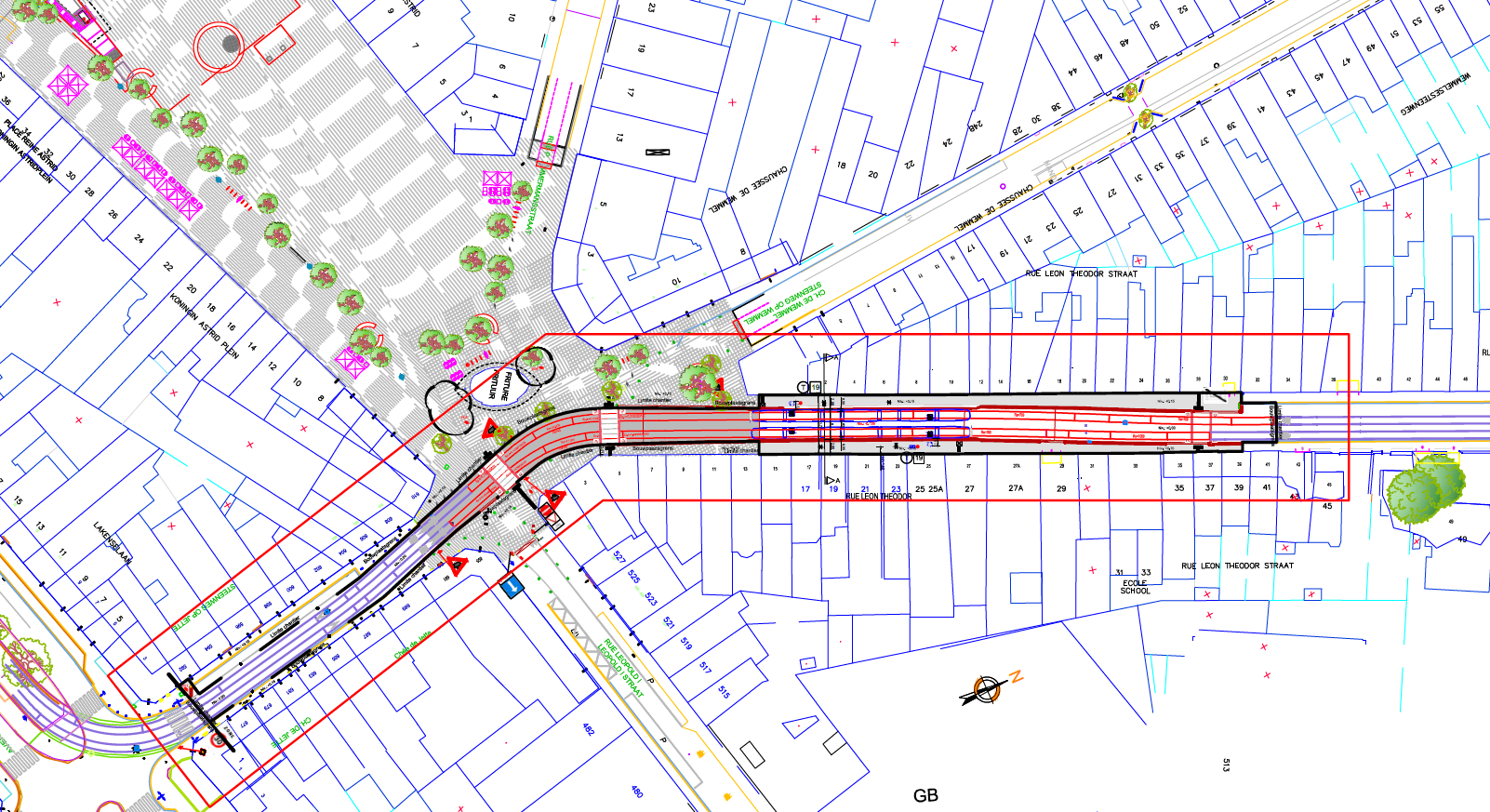 Fase 3 - van 13 juli tot 13 augustus

Blauwe zone: Verbindingen door Vivaqua op de Jetsesteenweg
Gele zone: Plaatsing van de sporen door de MIVB

Voetpaden en handelszaken toegankelijk
Zoom - Jetsesteenweg / Léon Théodorstraat
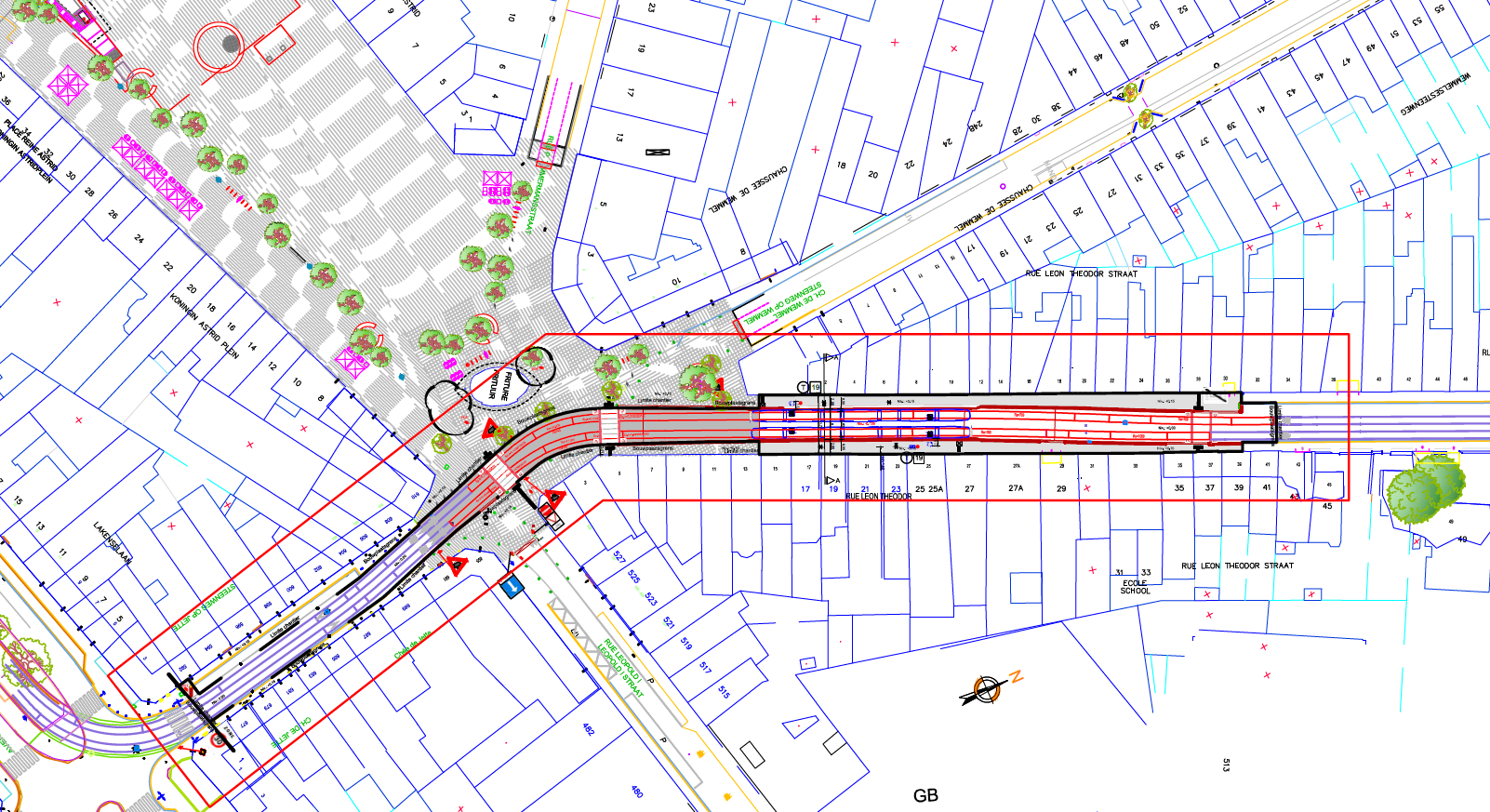 Fase 4 - van 14 augustus tot 1 september

Gele zone: Plaatsing van de sporen door de MIVB

Voetpaden en handelszaken toegankelijk
Zoom - Jetsesteenweg / Léon Théodorstraat
Impact verkeer
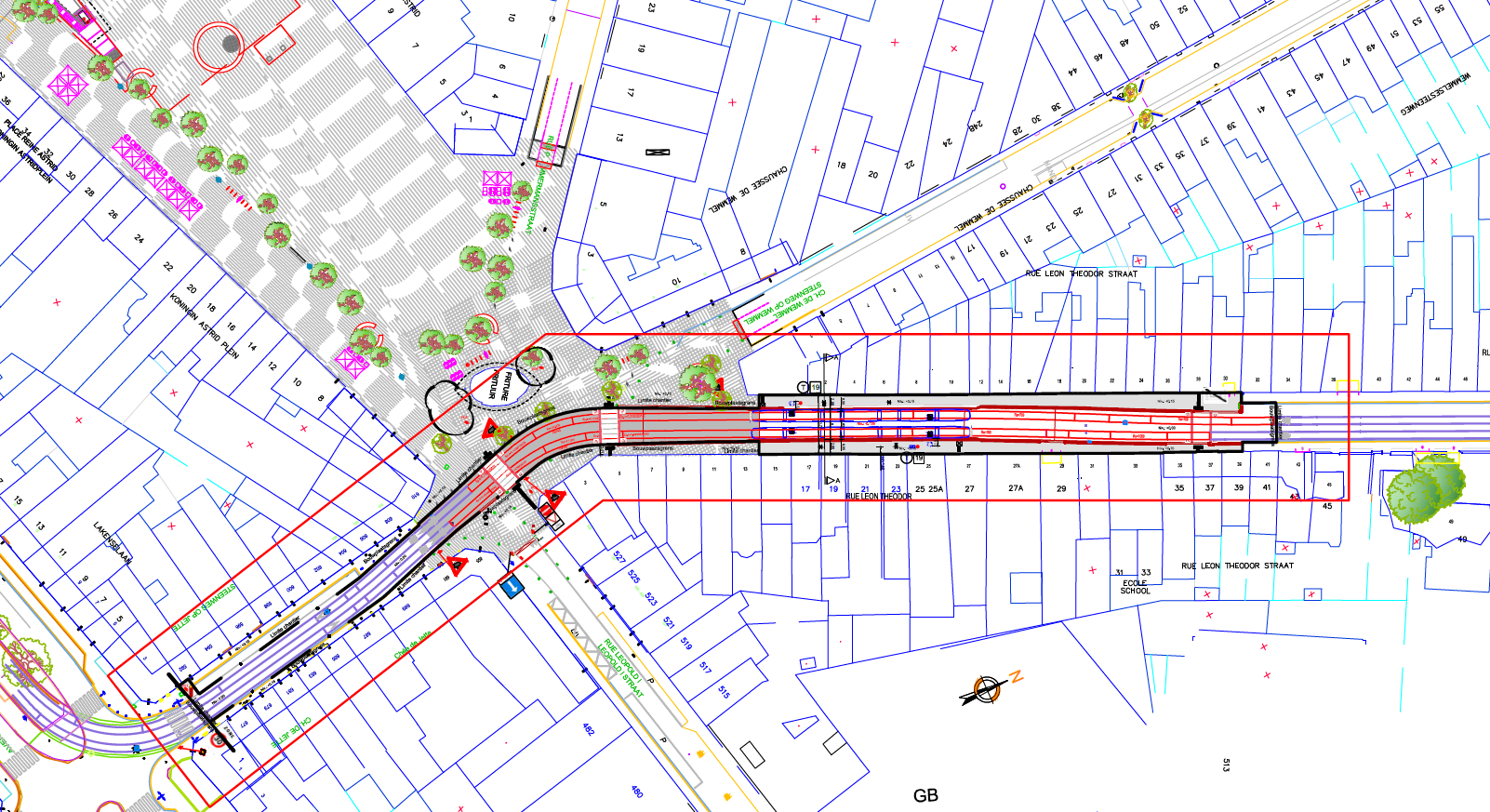 Van 3 juli tot 25 september 2017
              zone afgesloten voor het autoverkeer
Tentoonstellingslaan – Eeuwfeestplein – Jetselaan – Jetsesteenweg – Léon Théodorstraat
SEP
2017
Plaatsing van de sporen in de Léon Théodor vanaf 25/09
Inrichting van de voetpaden van het Koningin Astridplein & de Jetsesteenweg in Jette
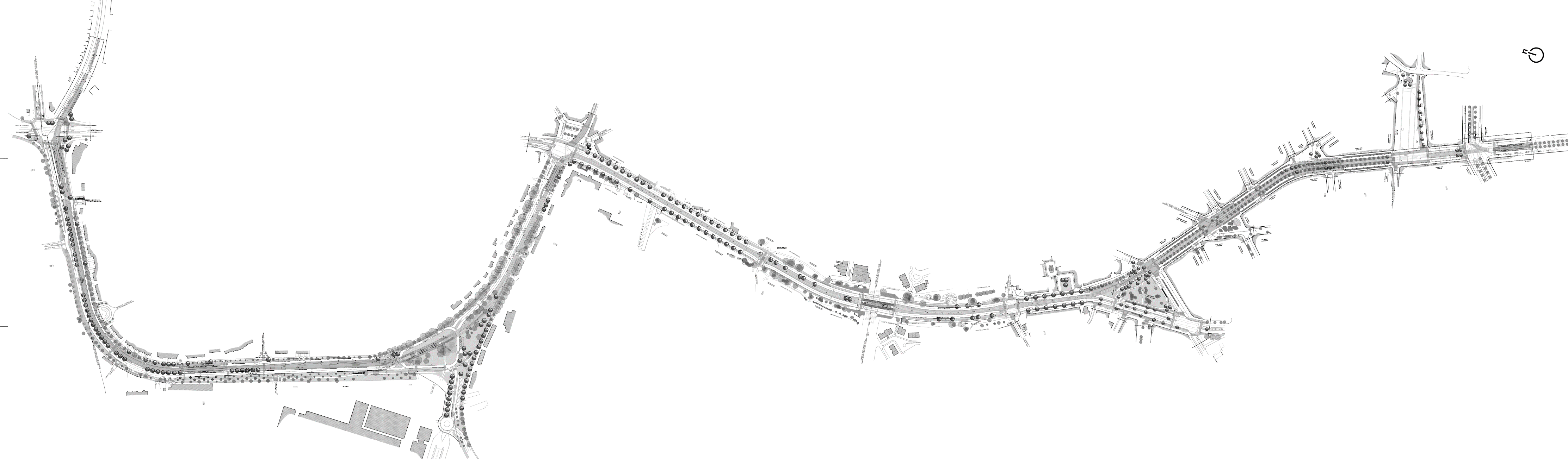 Aanleg van voetpaden en wegen
Plaatsing van tramsporen
September 2017 – December 2017
Plaatsing van sporen
September 2017
Herinrichting van de halte Spiegel
Augustus tot oktober 2017
Verkeer afgesloten
Kruispunt gesloten voor de plaatsing van de sporen (September 2017)
X
X
Onderstation
Eind februari - November 2017
Aanleg van voetpaden en wegen
Eind juni - Begin september
Werken Brussel Mobiliteit (DIOV)
Werken voetpaden en wegen
Juni - Eind oktober
Werken MIVB
Zoom - Jetsesteenweg / Léon Théodorstraat
Impact verkeer
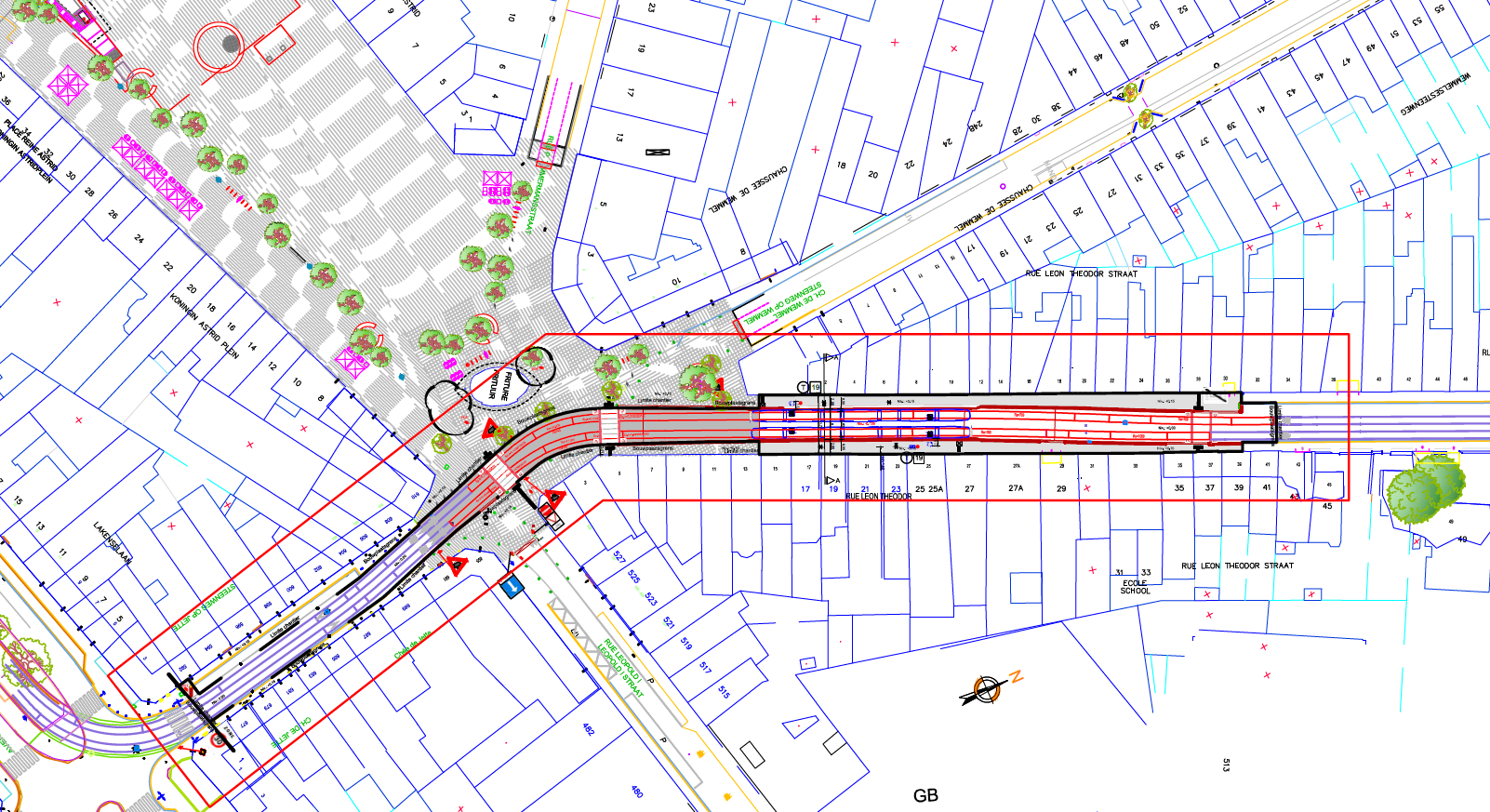 Van 3 juli tot 25 september 2017
              zone afgesloten voor het autoverkeer
Tentoonstellingslaan – Eeuwfeestplein – Jetselaan
OKT
2017
Plaatsing van sporen L. Théodor vanaf 25 september
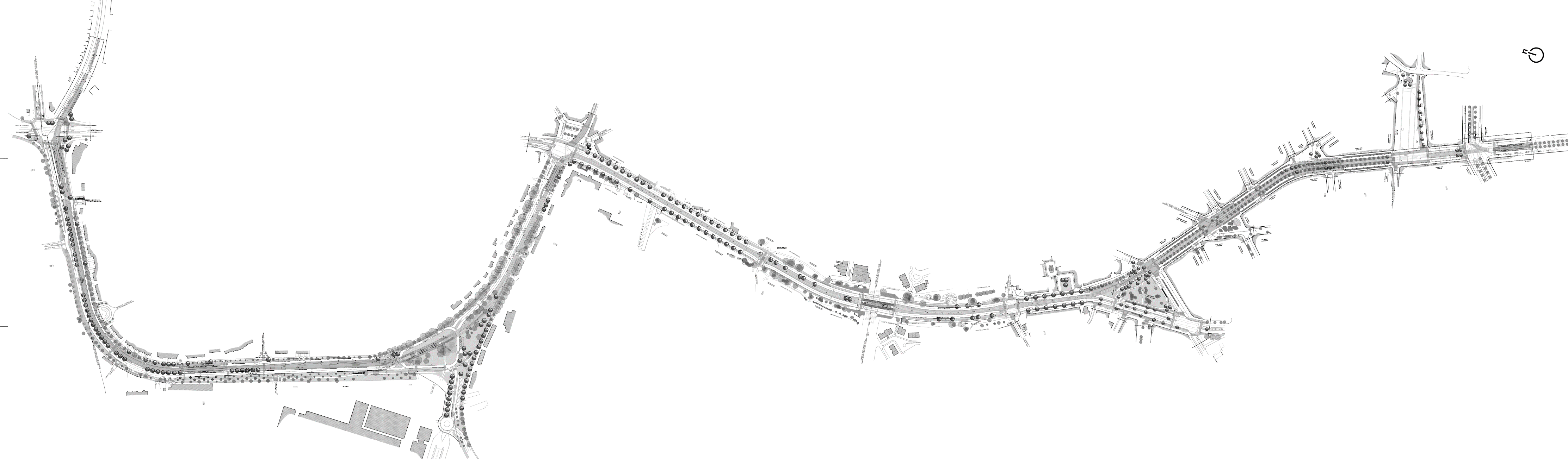 Aanleg van voetpaden en wegen
Plaatsing van tramsporen
September 2017 – December 2017
Plaatsing van sporen
September 2017
Verkeer afgesloten
Herinrichting van de halte Spiegel
Augustus 2017 – Oktober 2017
Onderstation
Eind februari - November 2017
X
X
Aanleg van voetpaden en wegen
Eind juni - Begin september
Werken Brussel Mobiliteit (DIOV)
Werken voetpaden en wegen
Begin juni – Eind oktober
Werken MIVB
Zoom - Jetsesteenweg / Léon Théodorstraat
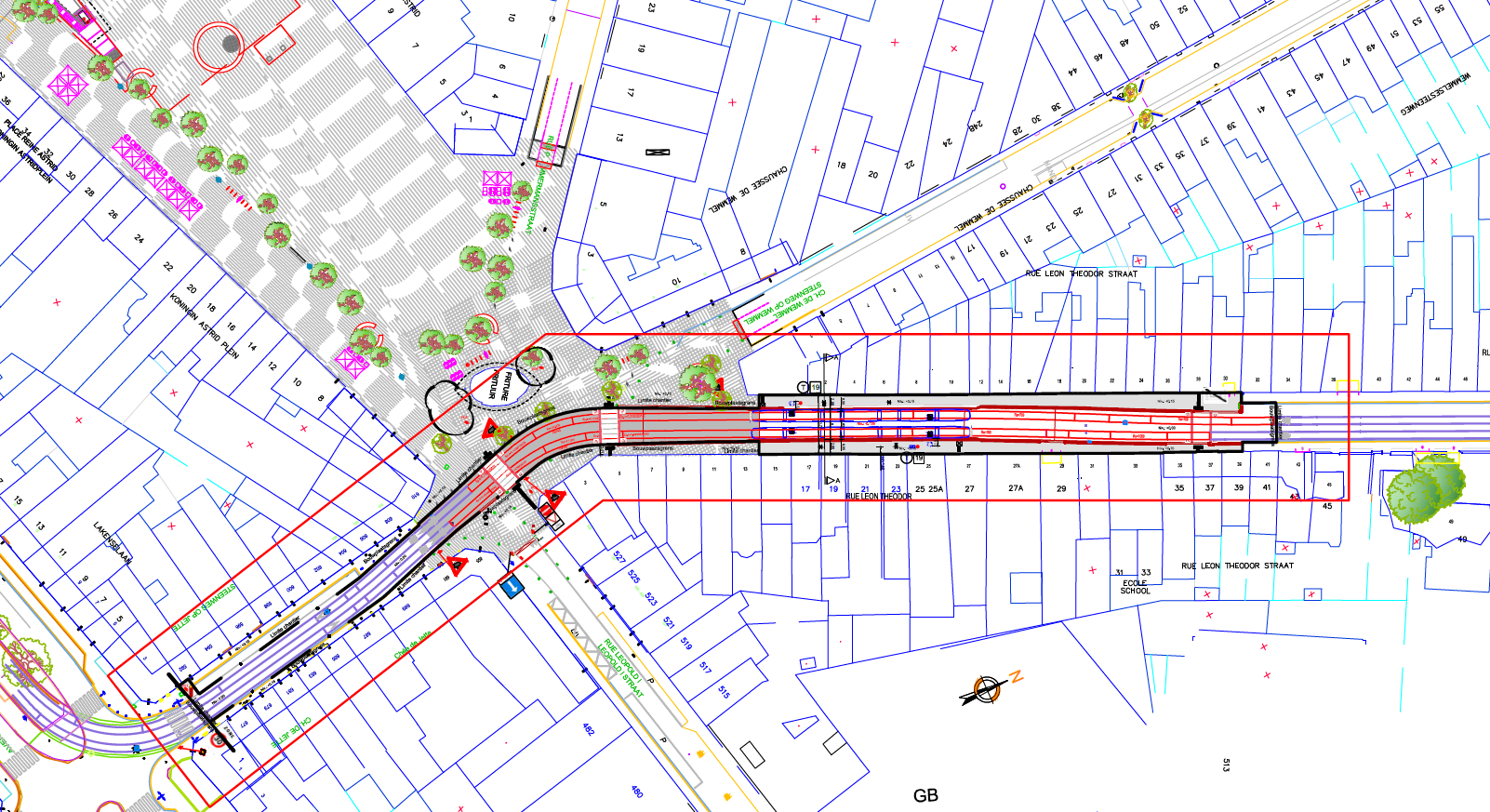 Van 25 september tot 15 december Werken Vivaqua/MIVB/Gewest 

Beveiligd voetpad
Handelszaken toegankelijk
Zoom - Jetsesteenweg / Léon Théodorstraat
Impact verkeer
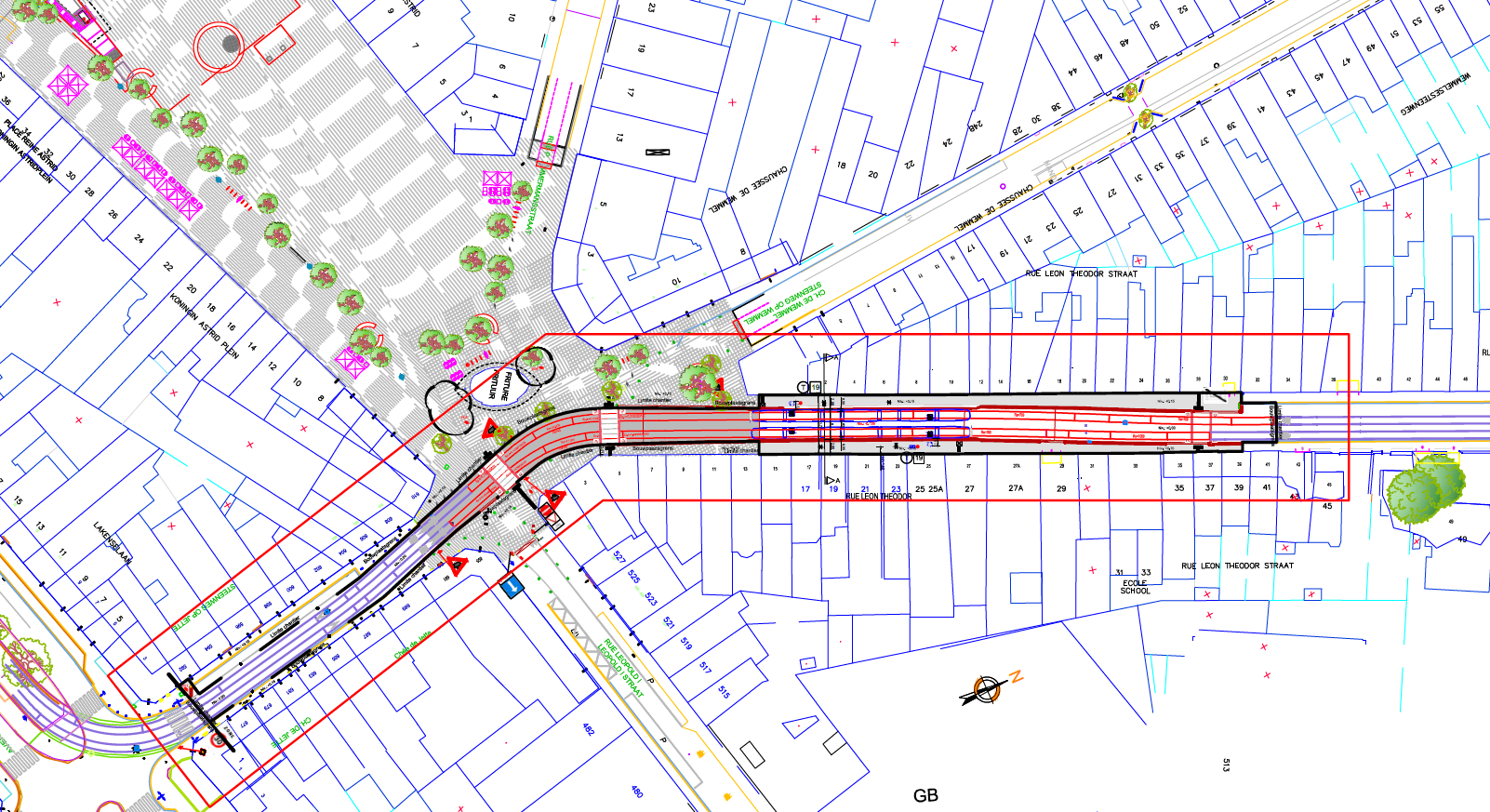 Van 25 september tot 15 december
             Zone afgesloten voor het autoverkeer
T 19: aanleg van 2 tijdelijke eindpunten
Beveiligd voetpad
Handelszaken toegankelijk
Eindpunt T 19
Eindpunt L 19
Tentoonstellingslaan – Eeuwfeestplein – Jetselaan
DEC
NOV
2017
2017
Inrichtingen voetpaden & halte Koningin Astrid
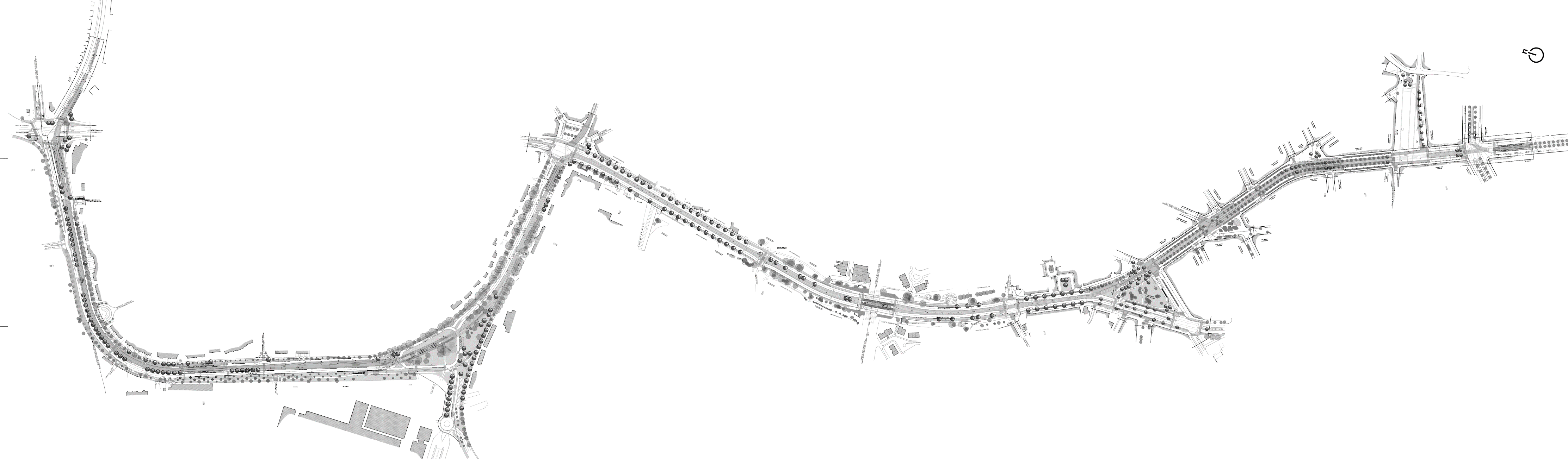 Aanleg van voetpaden en wegen
Plaatsing van tramsporen
September 2017 – December 2017
Plaatsing van sporen
September 2017
Werken voetpaden en wegen
November 2017 – April 2018
Verkeer afgesloten
Onderstation
Eind februari - November 2017
Werken Brussel Mobiliteit (DIOV)
Werken MIVB
Gevolgen van de werken op de bediening 
met het openbaar vervoer van de pool "Spiegel" 

Tot half december 2017
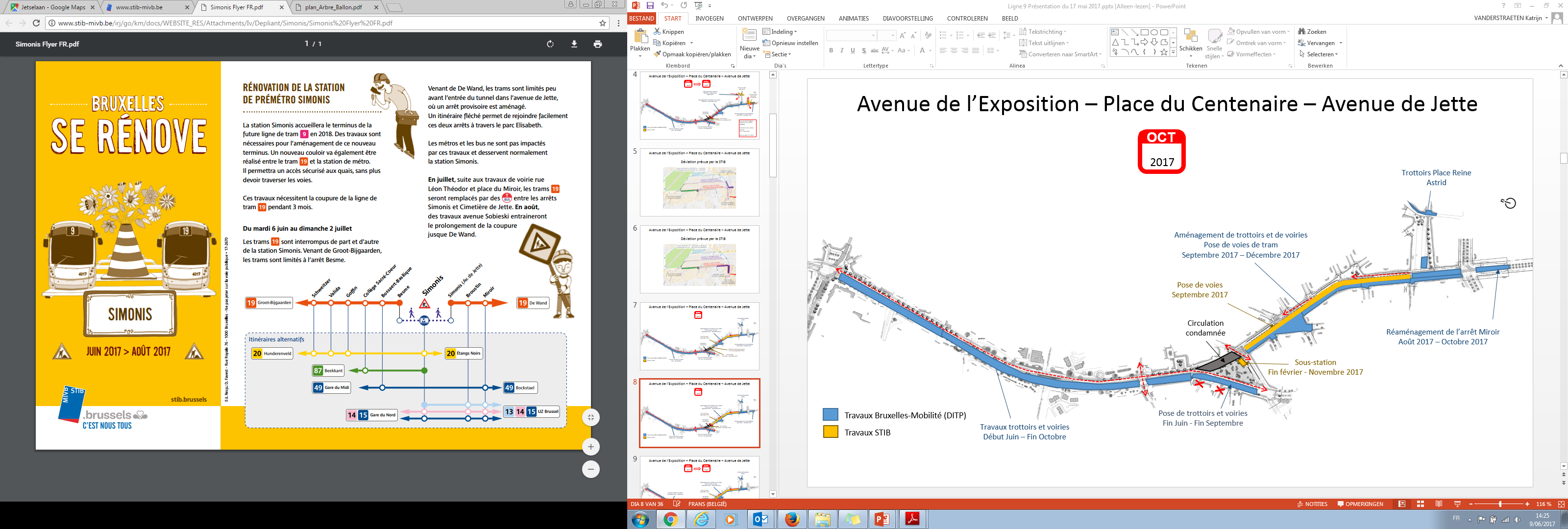 Gevolgen - Openbaar vervoer
Tram 19
Van 6 juni tot 2 juli 2017: onderbroken tussen de haltes Besme en de tijdelijke halte "Simonis" gelegen op de Jetselaan, ter hoogte van de helling naar het station SIMONIS
Van 3 juli tot 21 juli 2017: vervangen door een T-Bus tussen Simonis en het Kerkhof van Jette, via De Smet de Naeyer
Van 22 juli tot 18 augustus 2017: vervangen door een T-BUS tussen Simonis en De Wand, via De Smet de Naeyer
Van 19 augustus tot 1 september 2017: vervangen door een T-BUS tussen Simonis en het Kerkhof van Jette, via de De Smet de Naeyerlaan
Van 2 september tot 24 september 2017: normale uitbating van tram 19
Van 25 september tot half december 2017: aanleg van twee trameindpunten, één op de Lakenselaan en de andere in de Léon Théodorstraat. Beveiligd voetpad tussen de twee zones van de tijdelijke eindpunten
Click header and footer to change this on all slides
25
Gevolgen - Openbaar vervoer
Bus 13/14/15
Van 3 juli tot 1 september 2017:  reisweg omgeleid via de Grondwetlaan / Poplimont
Vanaf 2 september 2017: normale reisweg op de Jetselaan, en dan omgeleid via Poplimont


Bus 49 
Behoud van de reisweg op de Lakenselaan en De Smet De Naeyer
Tijdelijke verplaatsing van de halte "Spiegel" ter hoogte van de Jetsesteenweg
Click header and footer to change this on all slides
26
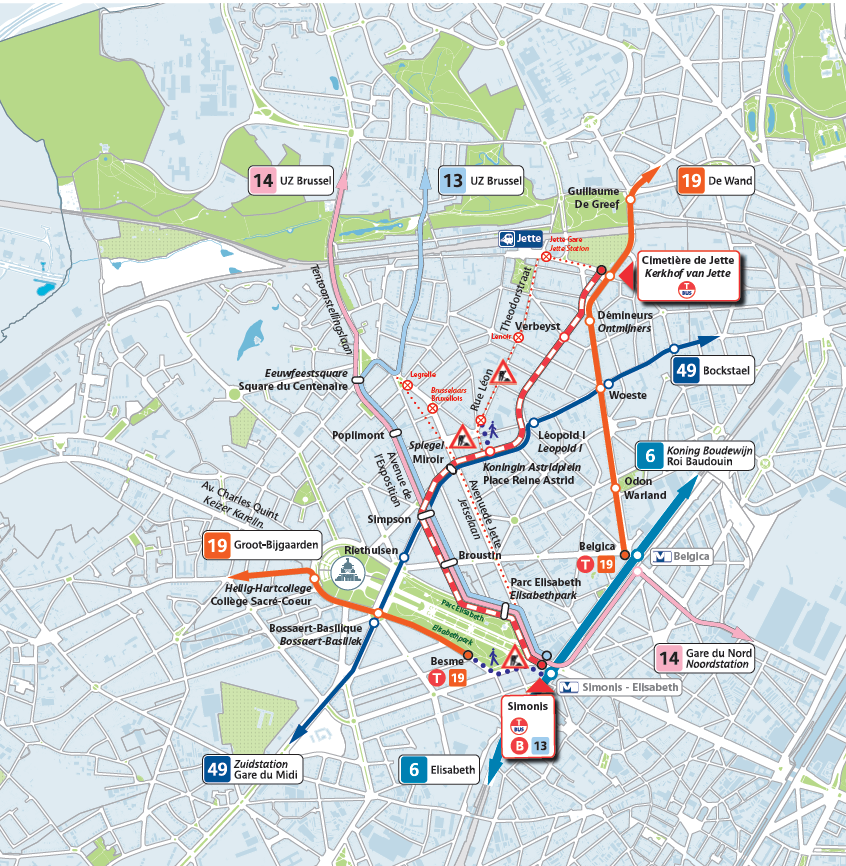 Communicatie naar de MIVB-klanten toe in de haltezones

Wijzigingsplan voor het tram- en busnet van 3 juli 2017 tot 1 september 2017 (behalve van 22 juli tot 18 augustus waar de T-Bus 19 verlengd zal worden van het kerkhof van Jette tot De Wand)
Praktische info
Voor de werf van lijn 9 
Website: www.tram9.brussels
Ombudsman voor de werf: Johan Van Laer
Mail: ombudsmantram9@gmail.com
Tel.: +32 485 08 74 70

Voor de werf van lijn 19 
Website: www.stib-mivb.be
Ombudsman voor de werf: Annemie Eelen
Mail: anne-marie.eelen@mivb.brussels
Tel.: 0800/21 640
Dank u voor uw aandacht

Het woord is aan u